TRENING PUK PUK
P  jak  PAMIĘĆ
U  jak  UWAGA
K  jak  KREATYWNOŚĆ
Opracowanie dr Edyta Bonk
Tematy treningów:
Każdy trening będzie związany z nietypowym świętem z kalendarza, które przypada na dany dzień
PLAN TRENINGU
W KAŻDYM ODCINKU BĘDZIEMY ĆWICZYĆ:
PAMIĘĆ  (różne rodzaje np. krótkotrwałą/ długotrwałą, wzrokową/ słuchową)
UWAGĘ (różne funkcje np. koncentracja, selektywność, podzielność, czujność)
KREATYWNOŚĆ (twórcze myślenie)
Proszę przygotować
24 marca - Europejski Dzień Lodów Rzemieślniczych
Lody rzemieślnicze nie tylko mają lepszy smak od tych produkowanych w fabryce, ale i pozbawione są chemicznych dodatków i powstają z wysokiej jakości produktów. Święto ustalone zostało przez Parlament Europejski.
I. P jak Pamięć
- pamięć wzrokowa
Proszę zapamiętać kolory lodów (3):
i powtórzyć lub zapisać z pamięci
I. P jak Pamięć
Proszę zapamiętać kolory lodów (6):
i powtórzyć lub zapisać z pamięci
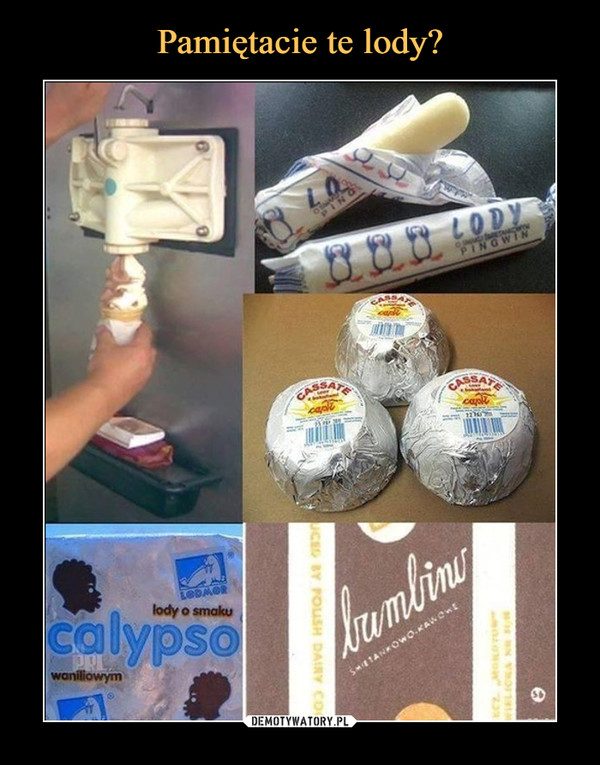 I. P jak PAMIĘĆ
- Literowce
Proszę ze słowa CALYPSO stworzyć inne wyrazy
np. PSY (tylko z tych liter występujących w CALYPSO)
Jakie jeszcze inne wyrazy można utworzyć? ……………………………………………………………………………………………
……………………………………………………………………………………………
……………………………………………………………………………………………
II. U jak UWAGA
- przeszukiwanie
W poniższej wykreślance proszę wykreślić słowo LODY
Ile razy się pojawiło?
Czy znajdziecie tu Państwo jakieś inne słowa?

Rozwiązanie w następnym odcinku :)
II. U jak UWAGA
- lustrzane odbicie
Proszę spróbować napisać w ten sposób słowo: gałka
III. K jak Kreatywność
- rymowanki
Proszę dokończyć rymując:

Kiedy zjadam pyszne lody
……………………………………………..
Dziękuję bardzo
Edyta Bonk

Odpowiedzi można przesyłać na maila:
treningpamiecisenior@gmail.com